Women in the Economy: An Underleveraged Powerhouse and Why it Matters to Businesses and Communities
Women’s Foundation of St. Louis
April 25, 2024
Ana H. Kent, Ph.D.
Senior Researcher
Institute for Economic Equity

*These are my own views and not necessarily those of the Federal Reserve Bank of St. Louis, the Federal Reserve System, or the Board of Governors.
Overview of Topics
Women in the workforce over time
Women in the U.S. versus other countries
Income and wealth gender gaps
Benefits of inclusion
Missouri-specific gains from equity
Women in the Workforce
Women’s Employment Trends Upward While Men’s Trends Downward
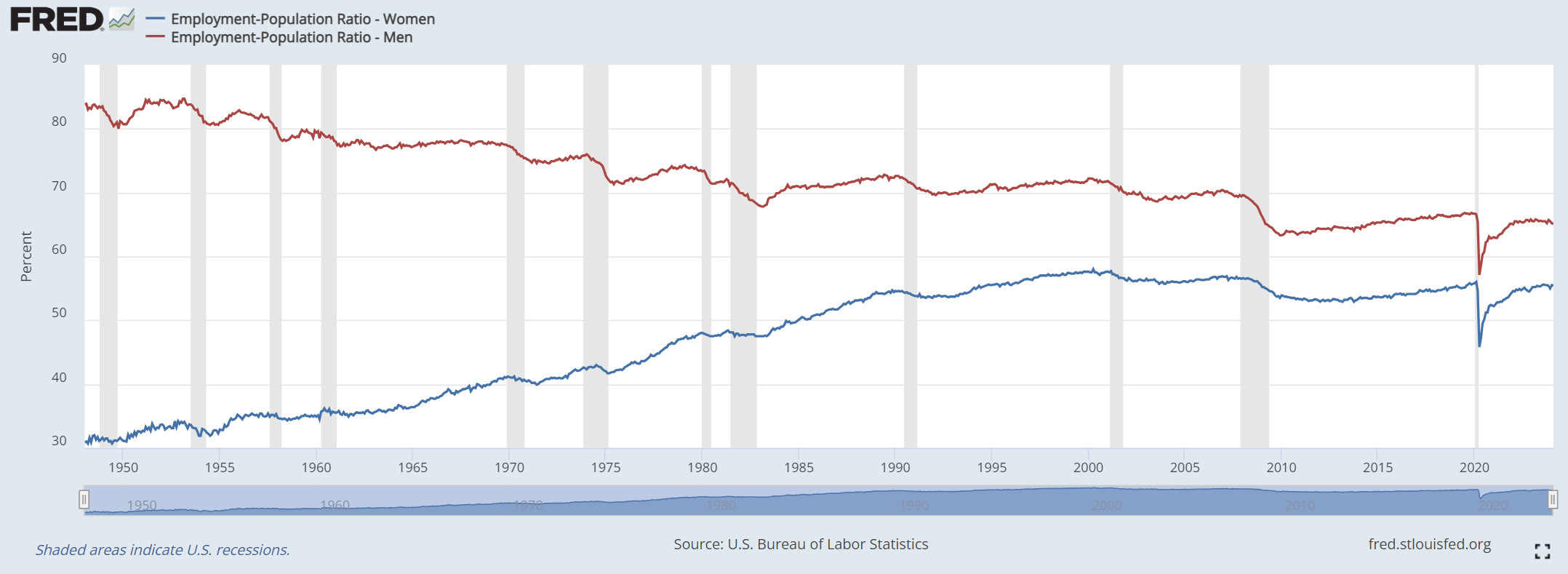 65.1

55.4
Women make up about half of total nonfarm employment.
OECD countries
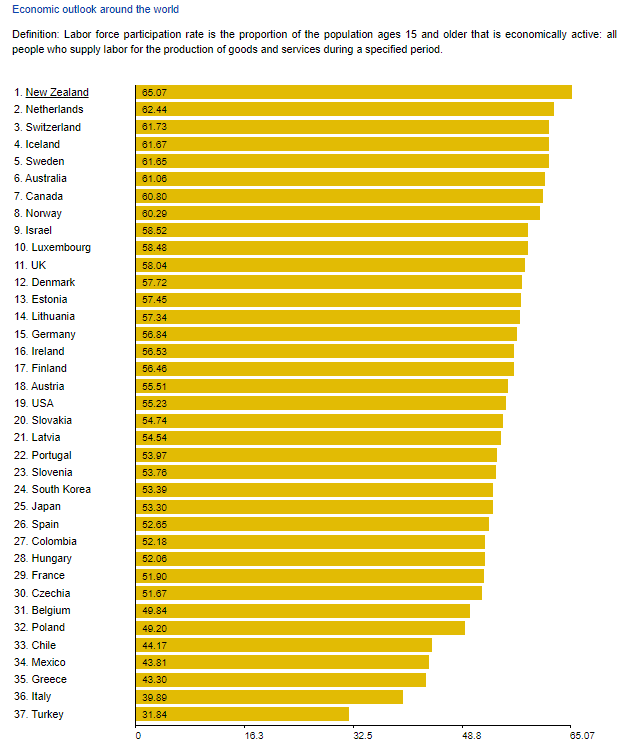 US: Middle of the Pack
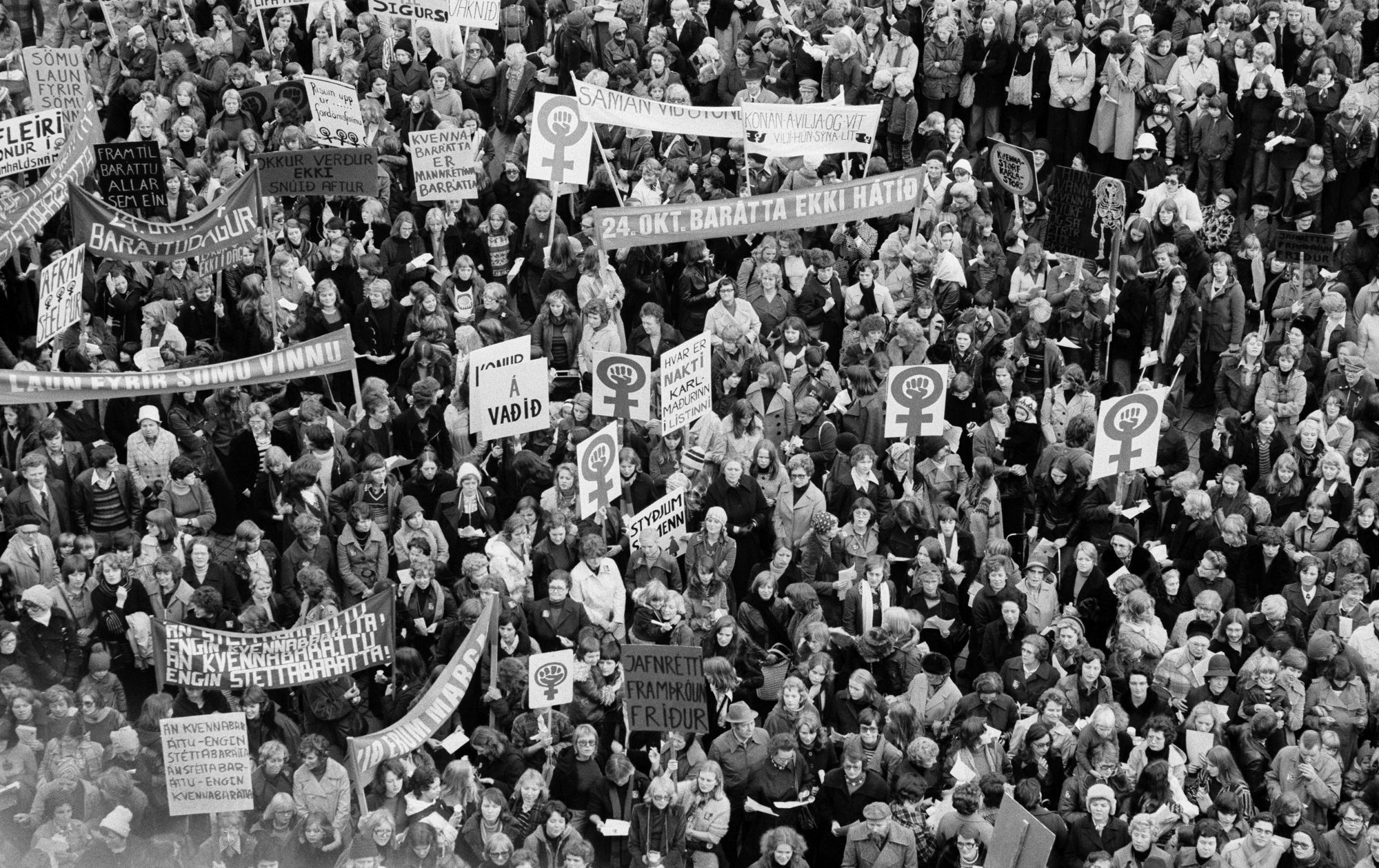 Source: theglobaleconomy.com
Labor Force Participation, 2021
Childcare in Missouri
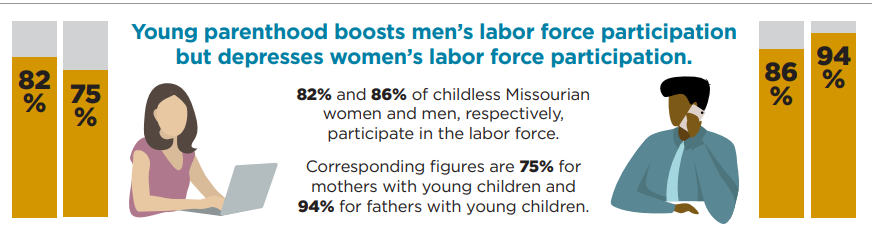 Childcare is a key support for the workforce
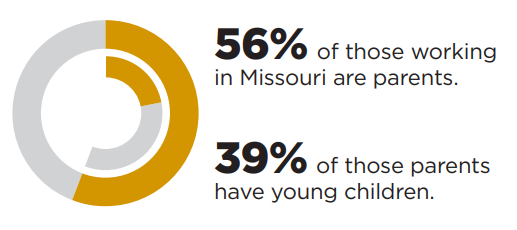 Non-parent     Parent
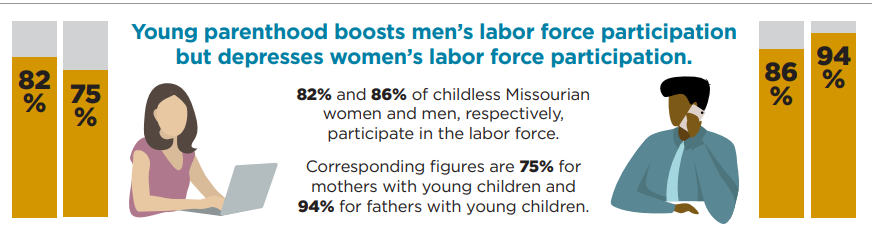 Non-parent     Parent
Source: https://www.stlouisfed.org/community-development/child-care-economic-impact
For Mothers of Young Children, Lack of Care Blocks Work
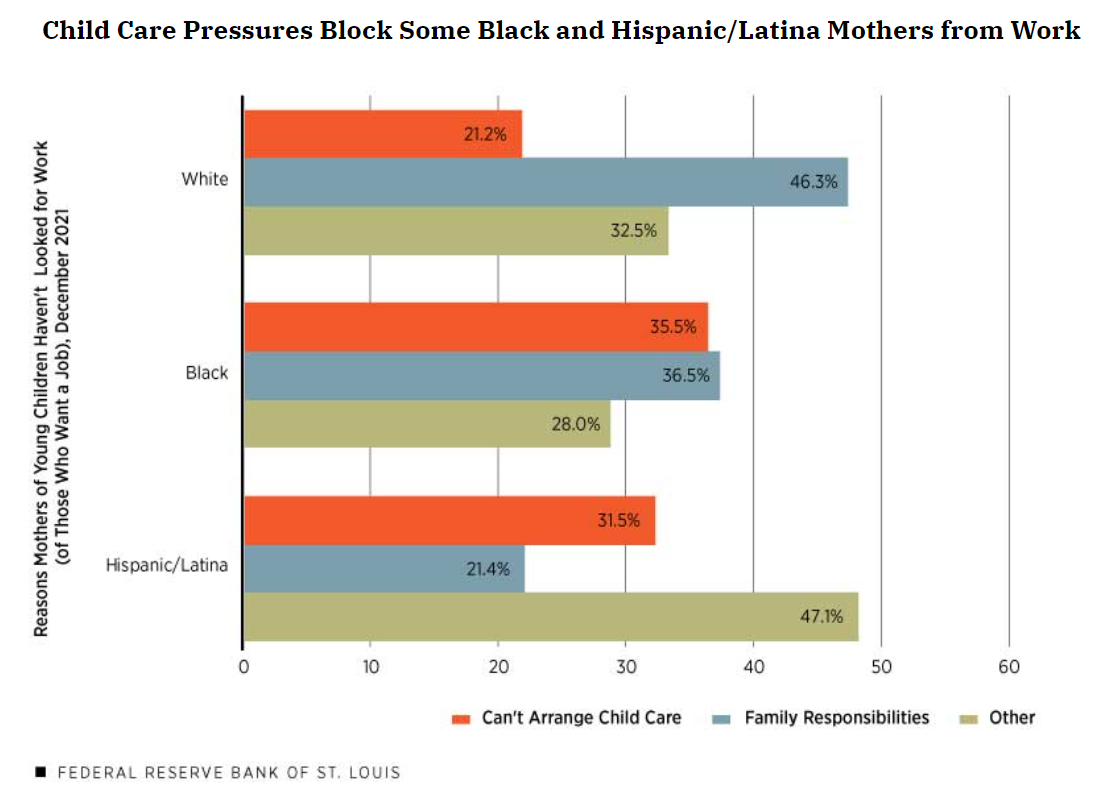 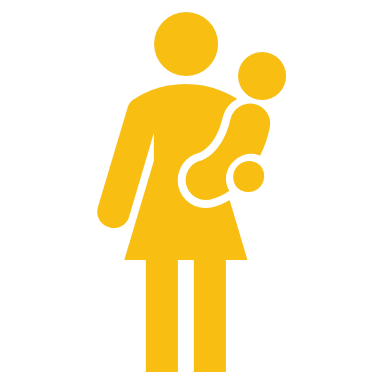 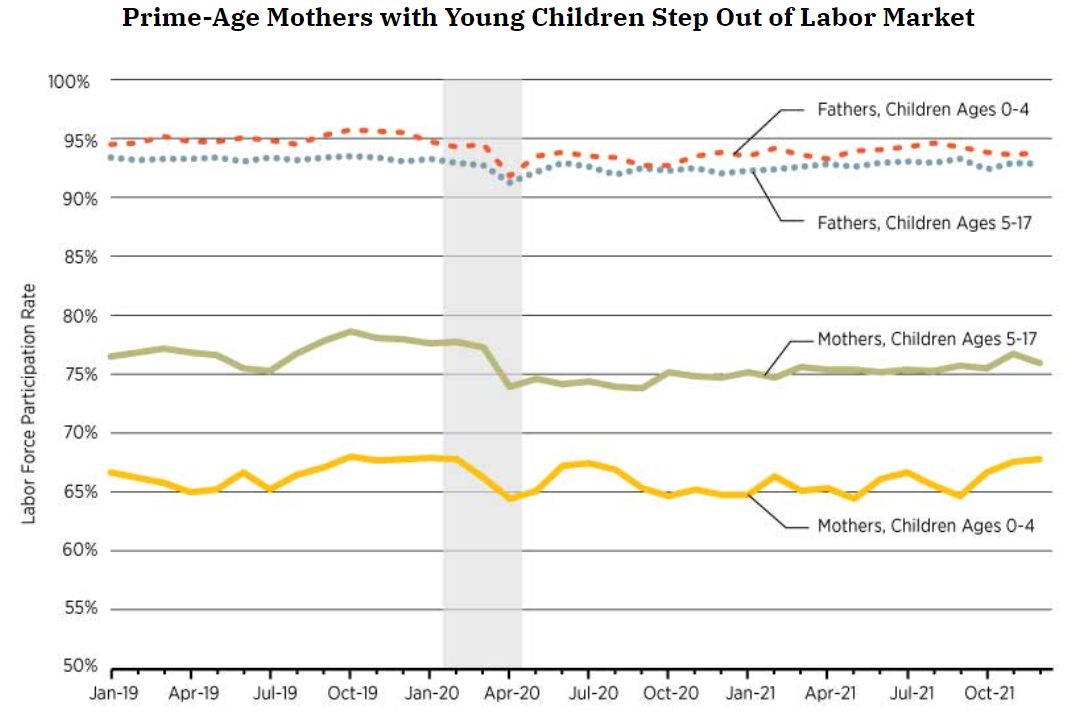 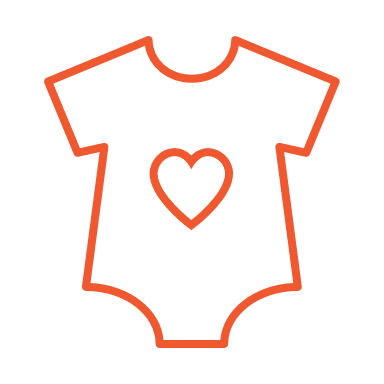 Source: https://www.stlouisfed.org/on-the-economy/2022/feb/child-care-remains-central-equitable-recovery
Childcare in Missouri
Childcare is a key support for the workforce, yet…
Unavailable: Over half of Missourians live in a childcare desert
Unaffordable: Average cost is $8,100/year per child; 13% of median household income
Single moms: 97% nationwide would find average cost of care unaffordable
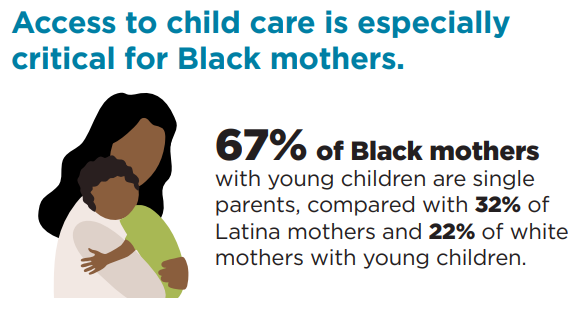 Source: https://www.stlouisfed.org/community-development/child-care-economic-impact
Mothers with Young Children Powering Workforce
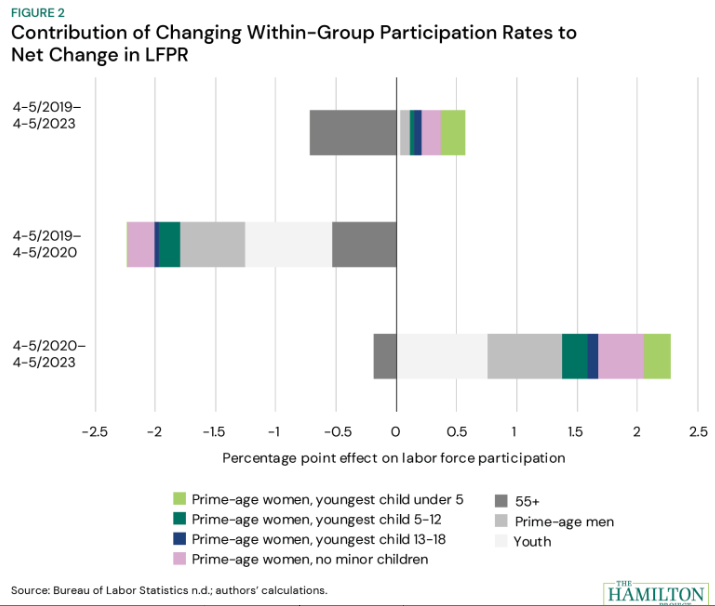 Women (and in particular, mothers of young children) are powering the rebound in the overall LFP rate
Highly educated
Married
In 2023, Missouri made its largest investment in early childhood education—$160 million, including $78 million to boost child care subsidies and another $82 million for state-funded prekindergarten programs.
Source: Brookings, Bauer & Wang (Aug. 2023)
Current Economic Gaps
Economic Gaps
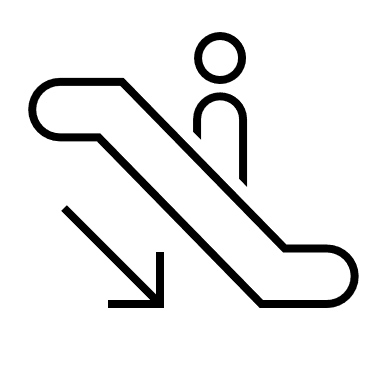 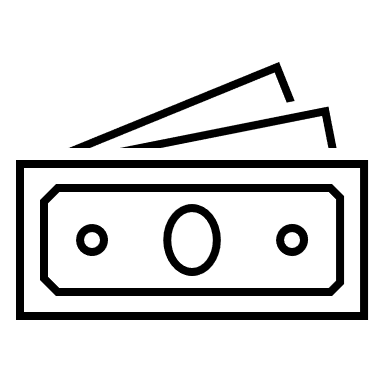 Wage Gap
$0.82/$1

Mothers earn $0.75/$1 earned by fathers 
Women in STL metro earned 78 cents per $1
Financially Insecure

39% of women wouldn’t have been able to handle a $400 emergency expense with cash or its equivalent in 2022
Low-Wage, Low-Benefit

Women are overrepresented in low-wage jobs with less access to wealth-building workplace benefits
Limited Free Time

Working mothers spend more time doing household- and childcare-related activities than fathers
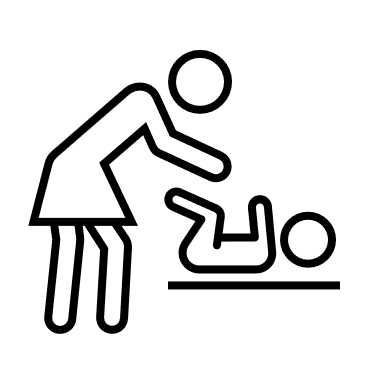 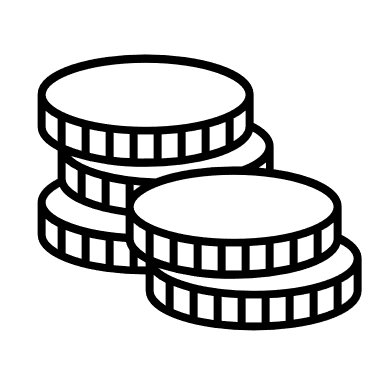 Sources: Pew, (National Women’s Law Center)
Gender Wealth Gap
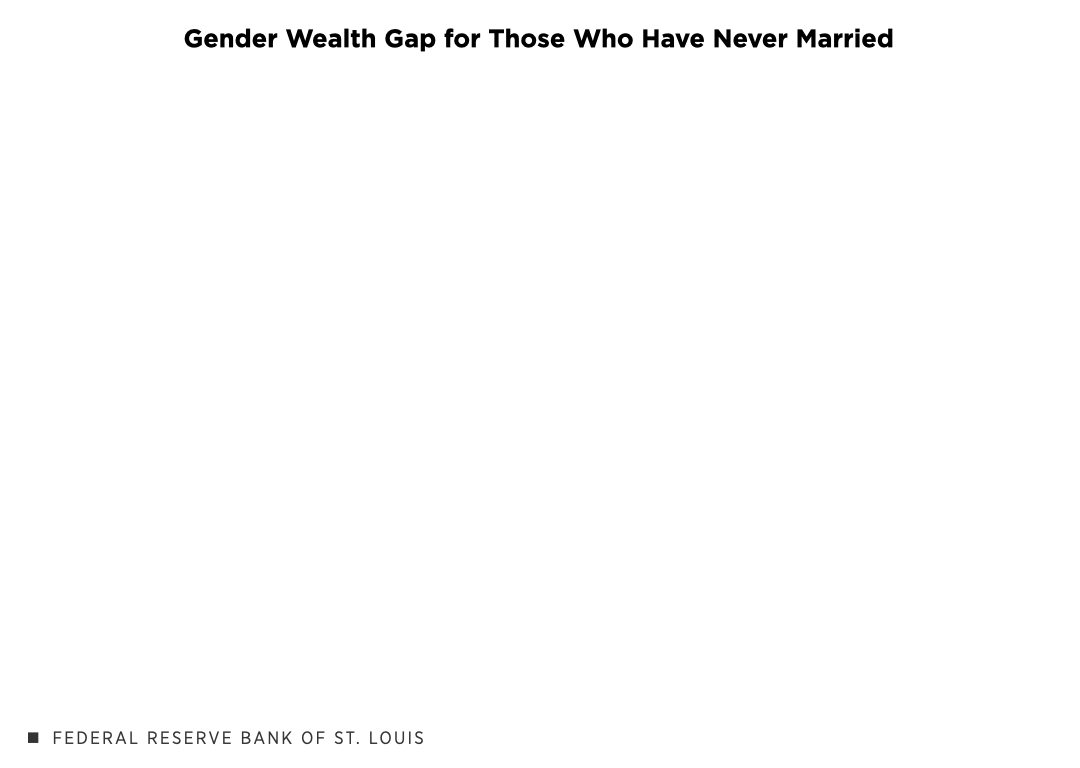 In 2022, for all marital statuses:
55¢   per $1
Source: Kent, forthcoming
Gender Gap Larger for Women of Color and Single Mothers
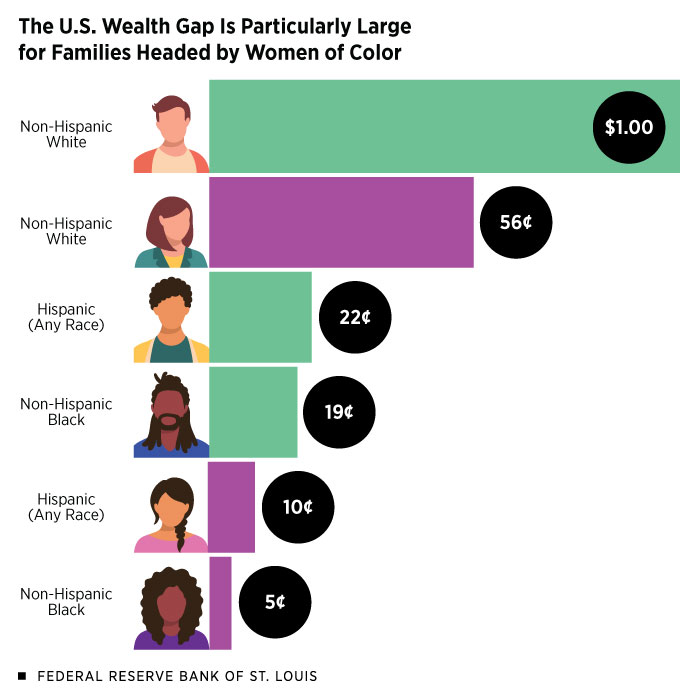 Source: Kent, 2024; Kent, 2021. “Gender Wealth Gaps in the U.S. and Benefits of Closing Them”
Gender Gap Larger for Women of Color and Single Mothers
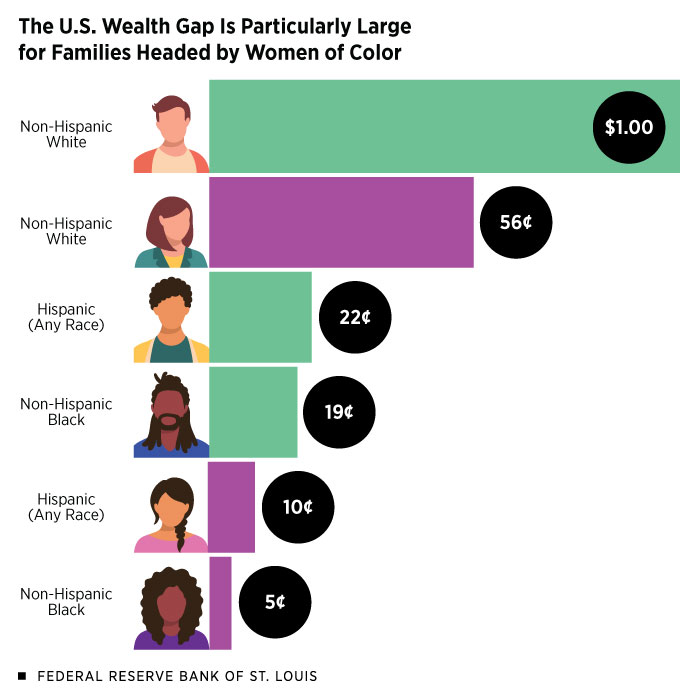 Source: Kent, 2024; Kent, 2021. “Gender Wealth Gaps in the U.S. and Benefits of Closing Them”
Who Qualifies for Social Security?
Can you qualify based off a spouse’s earnings record?
Source: Kent, 2024 “Do You Qualify for Social Security Benefits through Your Spouse or Ex?”
Who Qualifies for Social Security? (Ex) Spouses Can
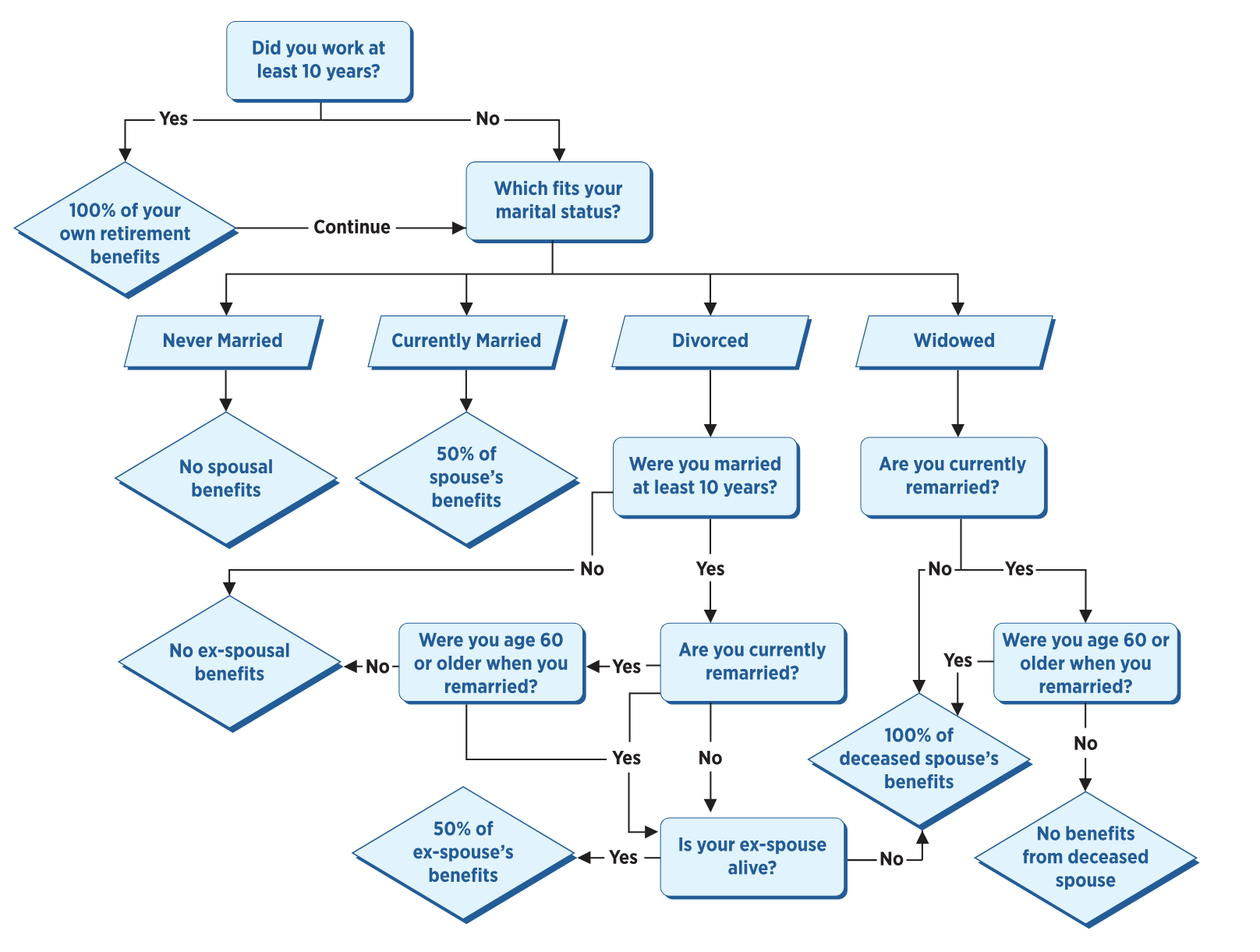 Social Security includes three types of benefits: retirement, survivor (i.e., the worker has died) and disability. 
Spouses in each of these categories are eligible as well.
93% of spousal retirement benefits go to women.
Benefits can be “topped-off” but not added together.
Source: Kent, 2024 “Do You Qualify for Social Security Benefits through Your Spouse or Ex?”
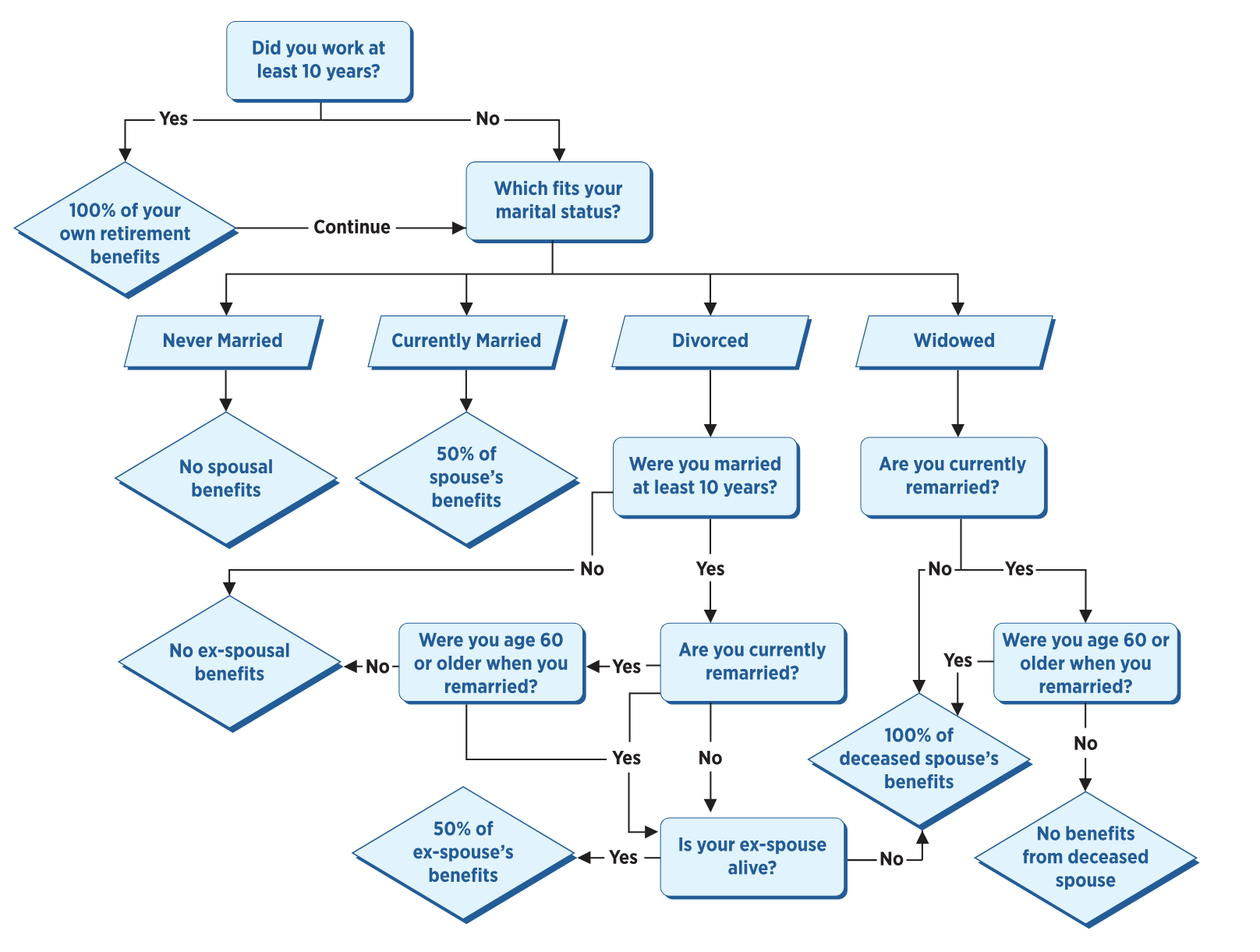 Who Qualifies for Social Security? (Ex) Spouses Can
Social Security includes three types of benefits: retirement, survivor (i.e., the worker has died) and disability. 
Spouses in each of these categories are eligible as well.
93% of spousal retirement benefits go to women.
Benefits can be “topped-off” but not added together.
Source: Kent, 2024 “Do You Qualify for Social Security Benefits through Your Spouse or Ex?”
Benefits of Inclusion
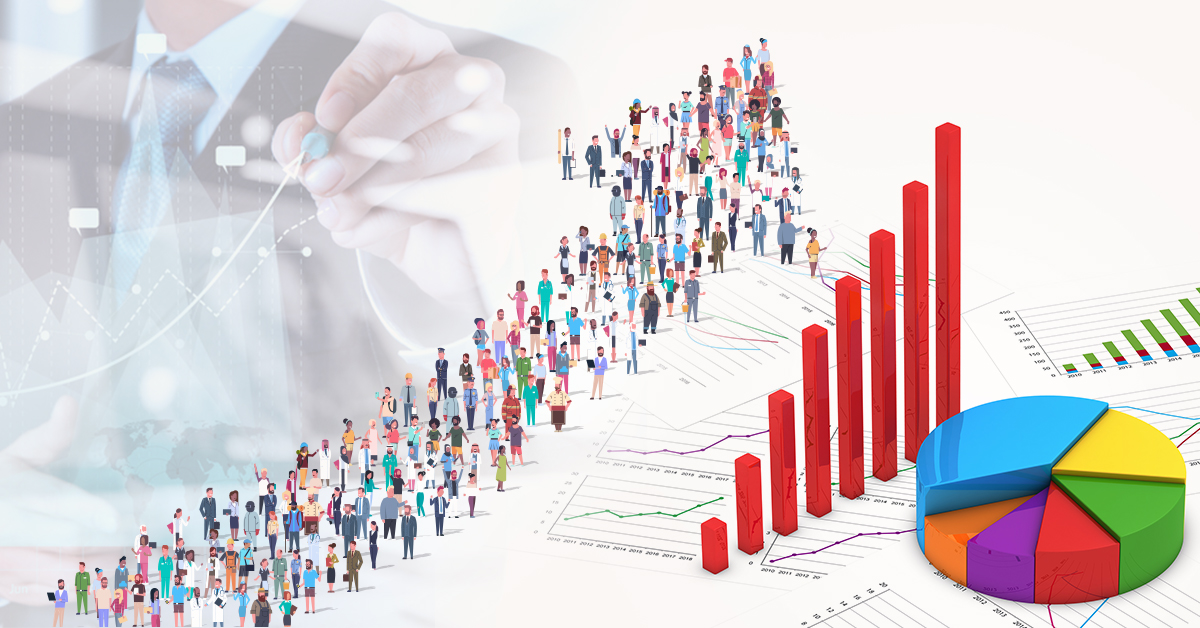 Why including women fully benefits us all
Thriving families
International competitiveness
Economic growth and vibrant businesses
“There’ve been very well paying jobs where I just had to say no because I didn't have sufficient care.” – Urban Black parent, one child under 5, Federal Reserve study
Kent, 2022. “Why supporting working moms benefits families, employers, and you”
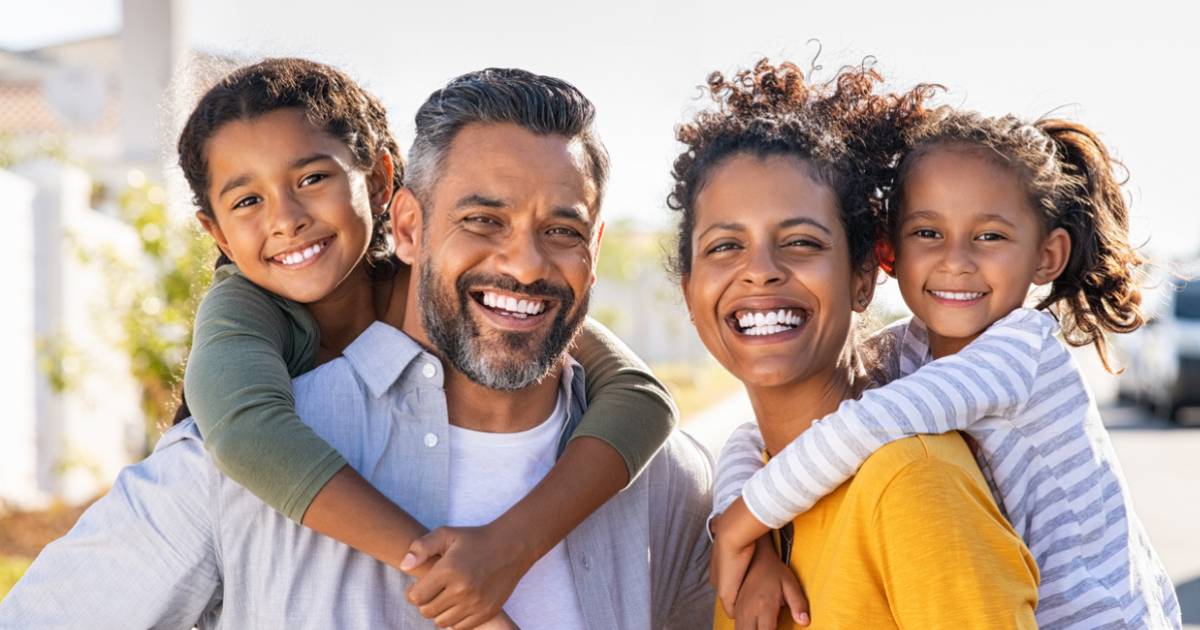 Why including women fully benefits us all
Thriving families
Families rely on women’s (and mothers’) wages more than ever before
Upward mobility for next generation
Investing in children early: Early child development programs have long-term economic and societal benefits
Kent, 2022. “Why supporting working moms benefits families, employers, and you”
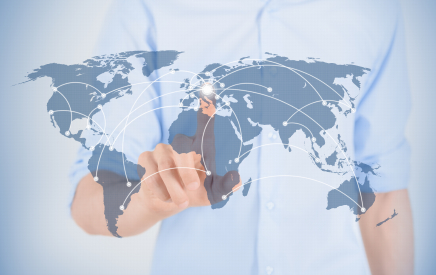 Why including women fully benefits us all
International competitiveness
U.S. women’s participation in labor force lags other comparable countries
Also the only industrialized country with no paid family/medical leave
Few family-friendly policies
Kent, 2022. “Why supporting working moms benefits families, employers, and you”
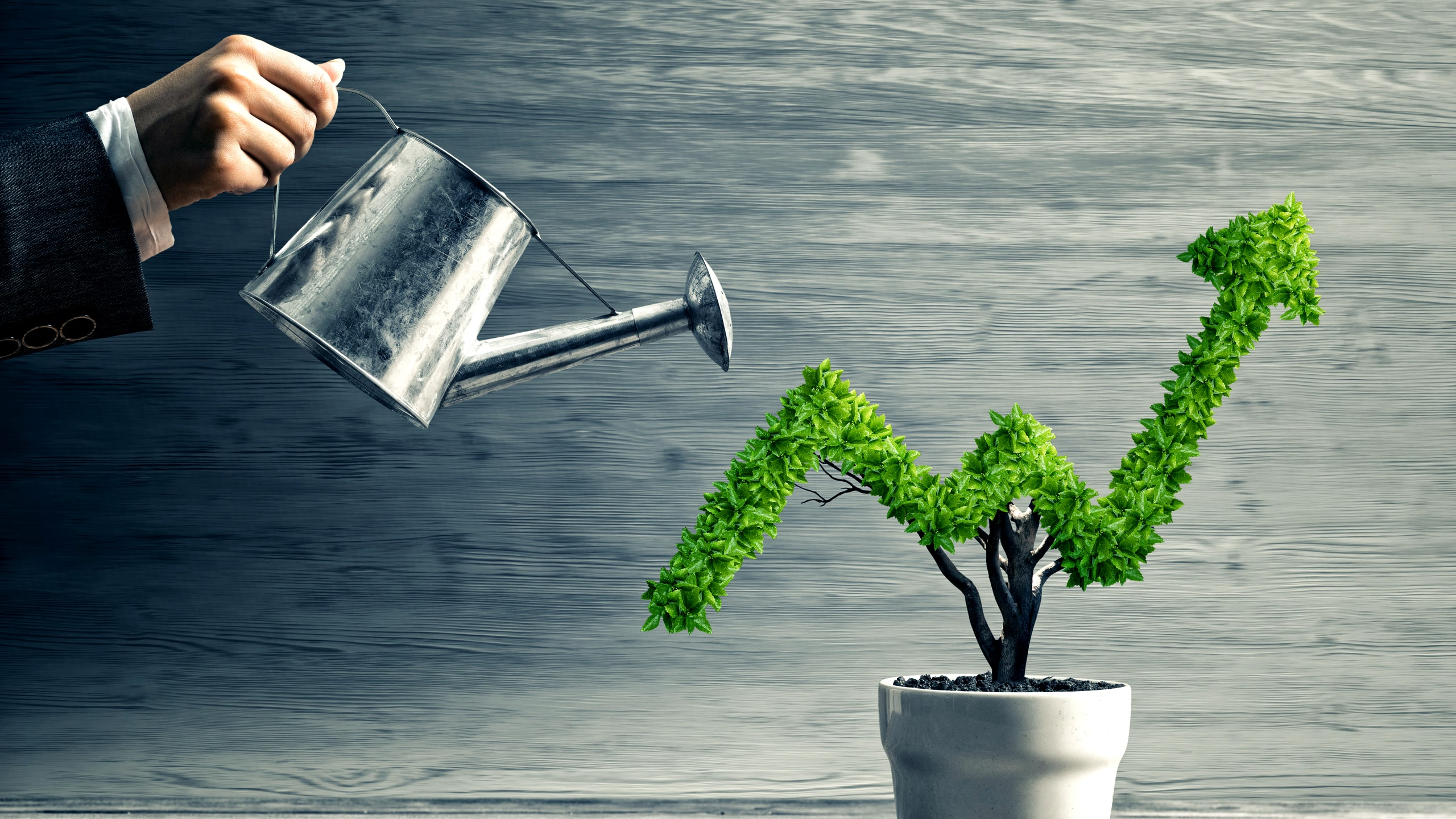 Why including women fully benefits us all
Economic growth and vibrant businesses
Most women will become mothers
Tax revenue increase, GDP growth, less reliance on social safety net
Larger pool of senior women to pick for leadership roles
Diversity of ideas, innovation
Increased productivity and employee morale, reduced turnover and absenteeism
Kent, 2022. “Why supporting working moms benefits families, employers, and you”
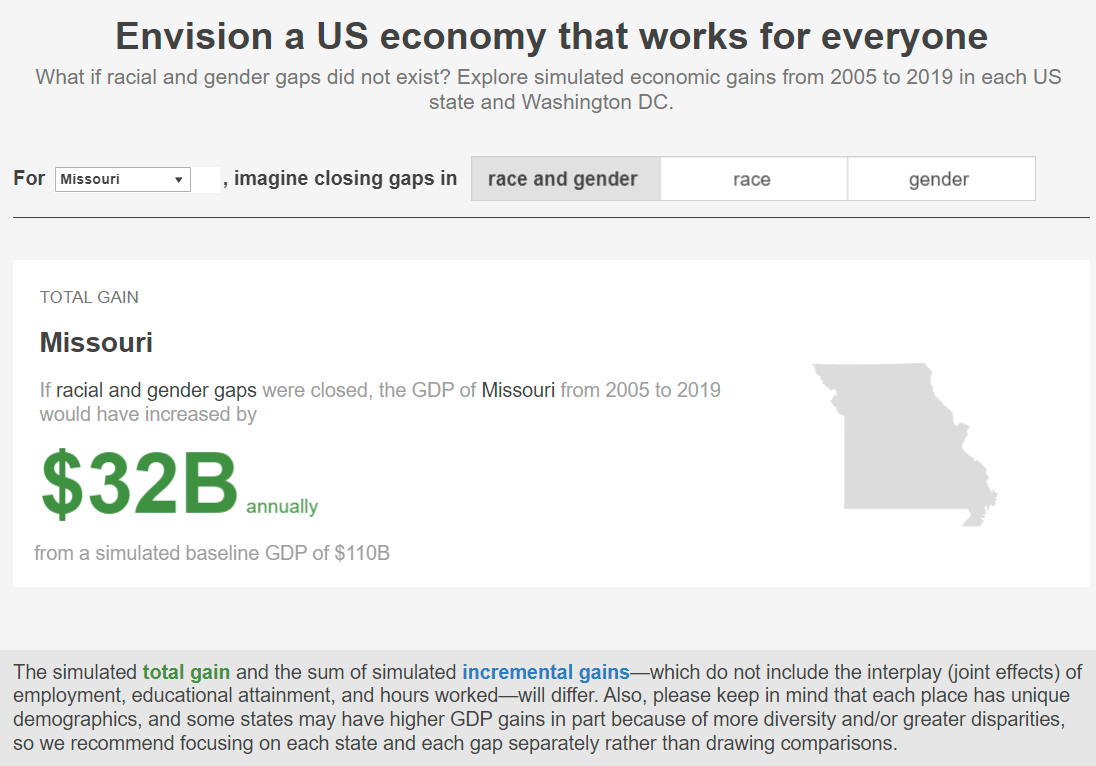 Gains from Equity
Gains from Equity
https://fedcommunities.org/data/closethegaps/
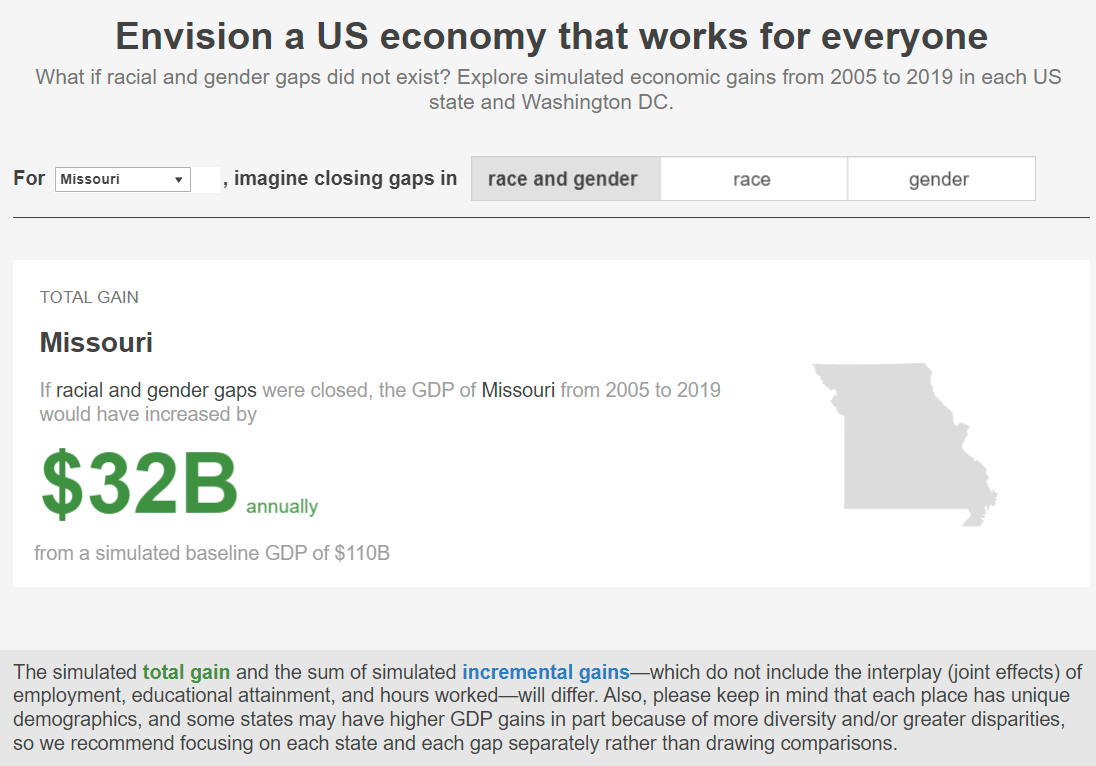 Conclusion: Supporting Women Benefits Us All
Economic imperative: 
Women’s importance to families’ financial stability and mobility
Broad benefits: per-worker GDP is relatively constant and economy is a function of labor force
Increase in tax revenue, decrease in reliance on public benefits
Conclusion: Supporting Women Benefits Us All
What can be done?
Individual Level: Have the uncomfortable conversations; take advantage of your own economic power; offer mentorship; model work-life balance in your own life
Employer Strategies: offering childcare at work or backup care; payroll deduction toward care for tax-advantage; flexible schedules; paid FML; telework options
Public Investment: increase childcare subsidies; public pre-kindergarten programs; address benefits cliffs
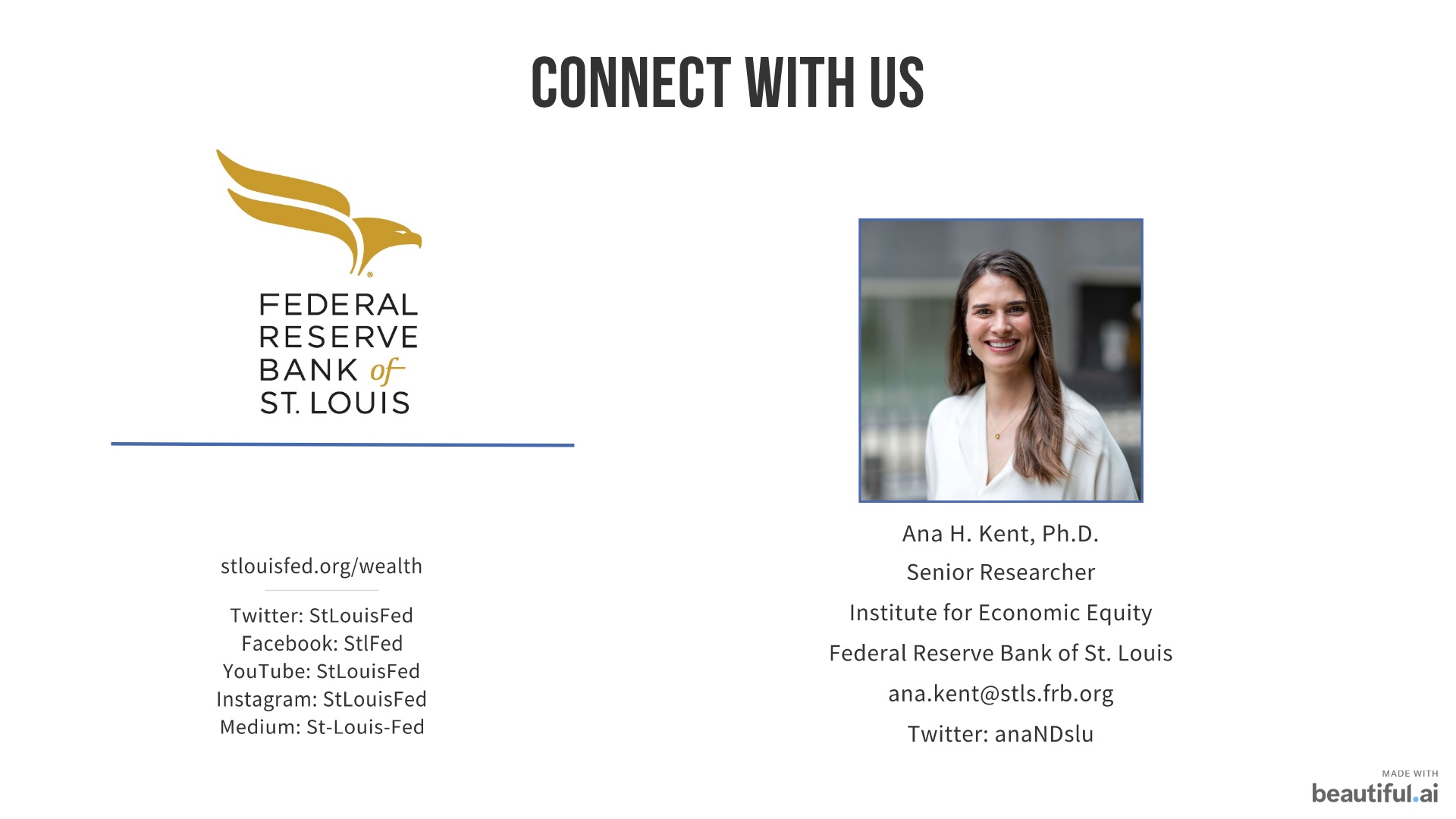 X.
X.     ana_h_kent
References
American Community Survey
Census
Federal Reserve Board’s Survey of Consumer Finances. Link.
https://childcaredeserts.org/2018/?state=MO 
https://fedcommunities.org/benefits-supporting-working-moms/ 
https://fedcommunities.org/data/closethegaps/ 
https://fred.stlouisfed.org/ 
https://www.federalreserve.gov/publications/2021-november-consumer-community-context.htm 
https://www.stlouisfed.org/community-development/child-care-economic-impact 
https://www.stlouisfed.org/on-the-economy/2022/may/single-mothers-slim-financial-cushions 
https://www.stlouisfed.org/open-vault/2021/september/gender-wealth-gaps-us-benefits-of-closing-them 
https://www.stlouisfed.org/open-vault/2022/jul/benefits-of-supporting-working-moms 
https://www.theglobaleconomy.com/rankings/female_labor_force_participation/OECD/ 
R Core Team (2020). R: A language and environment for statistical computing. R Foundation for Statistical Computing, Vienna, Austria. Link.